1
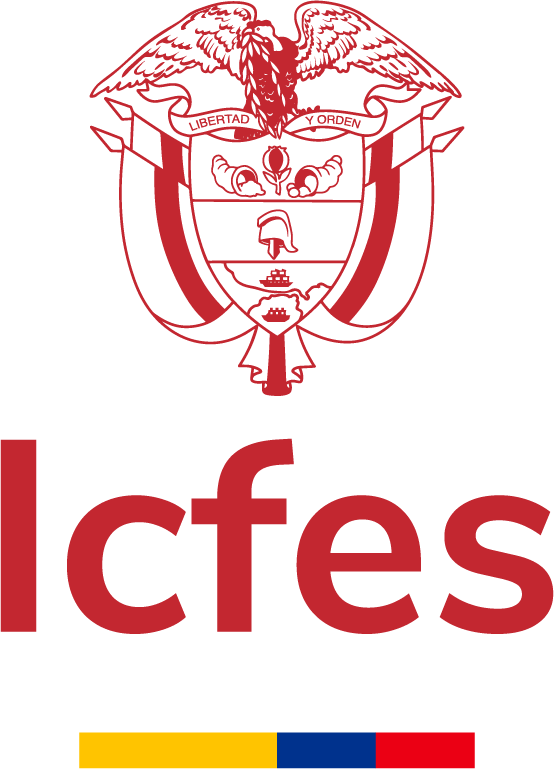 2
IV Informe trimestral de PQRSD

Unidad de Atención al Ciudadano
3
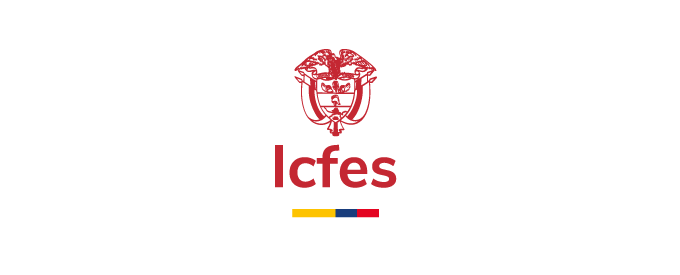 Introducción
El informe describe el comportamiento de interacciones para el cuarto trimestre del año 2024, en el cual refleja las cifras comparativos, temas de impacto, indicador de satisfacción del centro de contacto.

Por otro lado, se detallará la cantidad de interacciones del año, las actividades para mitigar las quejas y reclamos..
4
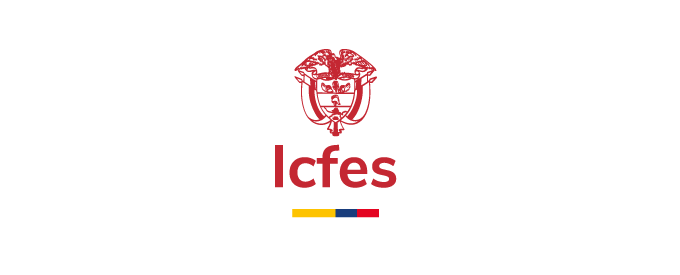 Tabla de contenido
5
01. Cifras
6
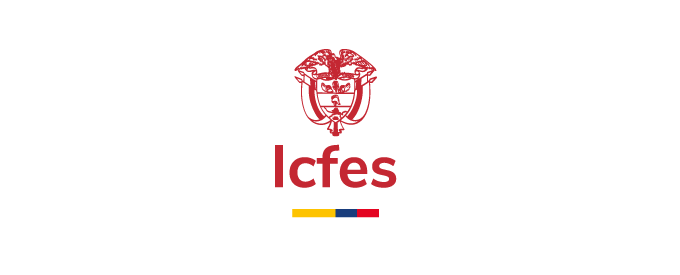 Interacciones recibidas IV trimestre
7
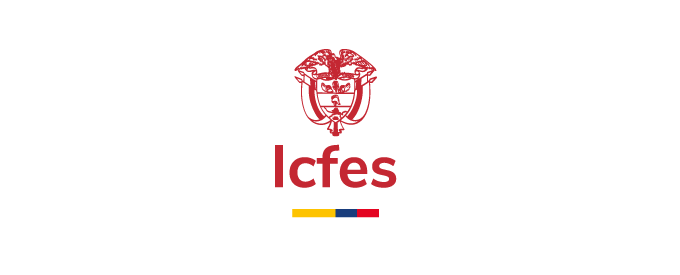 Interacciones recibidas año 2024
8
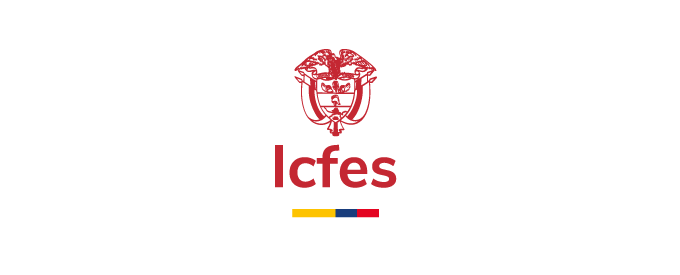 Comparativo año 2023 - 2024
Para la actual vigencia, las interacciones aumentaron un 98% frente al año 2023.
9
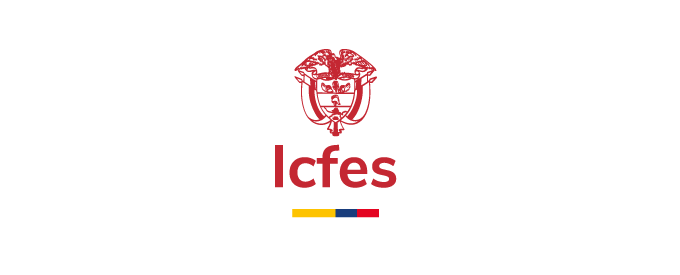 Temas de mayor consulta
El tema de mayor consulta de la ciudadanía, esta relacionado con la descarga y consulta de los resultados, esta tipología participa con un 37,9% del total de las interacciones del trimestre.
10
02. Quejas y Reclamos
11
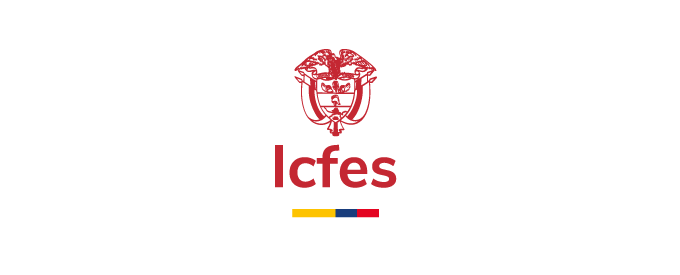 Quejas y reclamos
Para el período evaluado la Entidad recibió 9.242 inconformidades. La consulta de resultados del Examen Saber 11 es la tipología de mayor reclamación por parte de la ciudadanía.
12
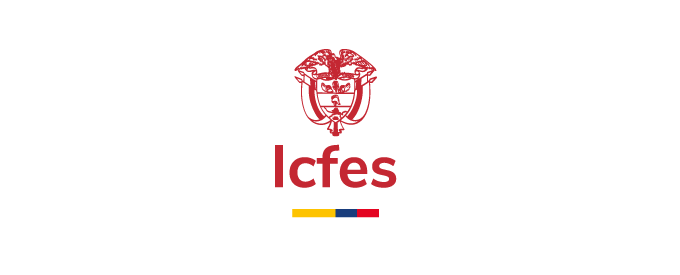 Principales inconformidades
Inconveniente en la descarga de resultados
15
03. Indicador de Satisfacción
16
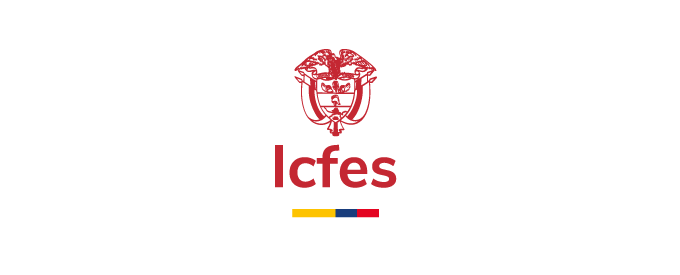 Indicador de satisfacción
Para el período evaluado, la Entidad logró un indicador promedio de 73,28%.
19
04. Conclusiones
20
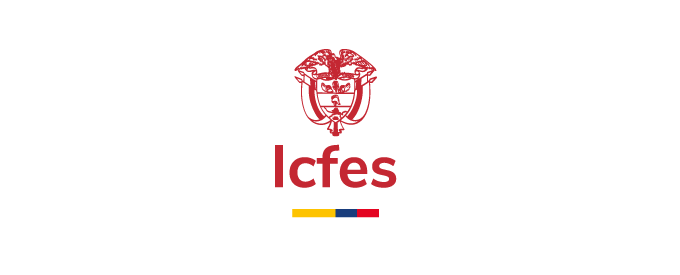 Conclusiones